Recognition types and policies Higher education reforms in Europe–
Ramina Baiba
Academic Information Centre
Director
1 March 2017
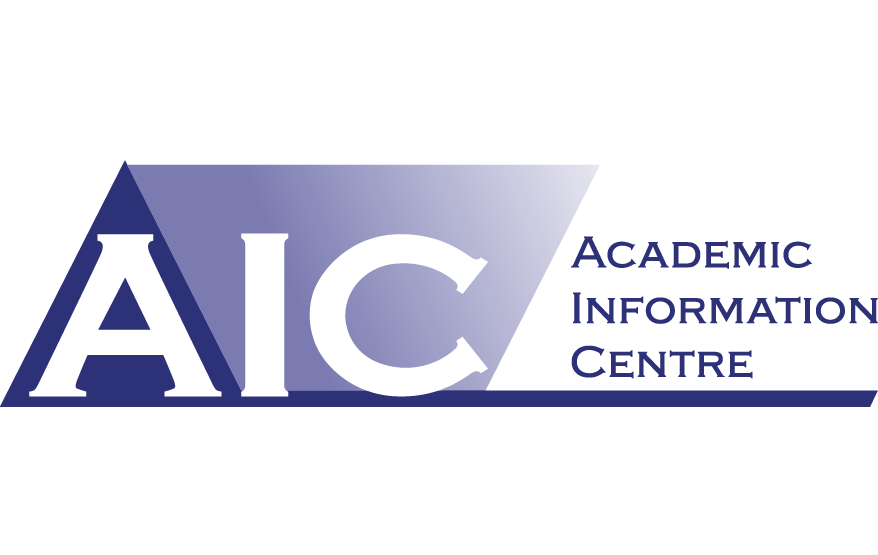 Political frame for recognition
Lisbon Recognition Convention
Bologna      process
Qualification framework
EC recommendations
(Qualification Framework, validation of non-formal/in-formal  learning
EU                     directives
(Regulated professions)
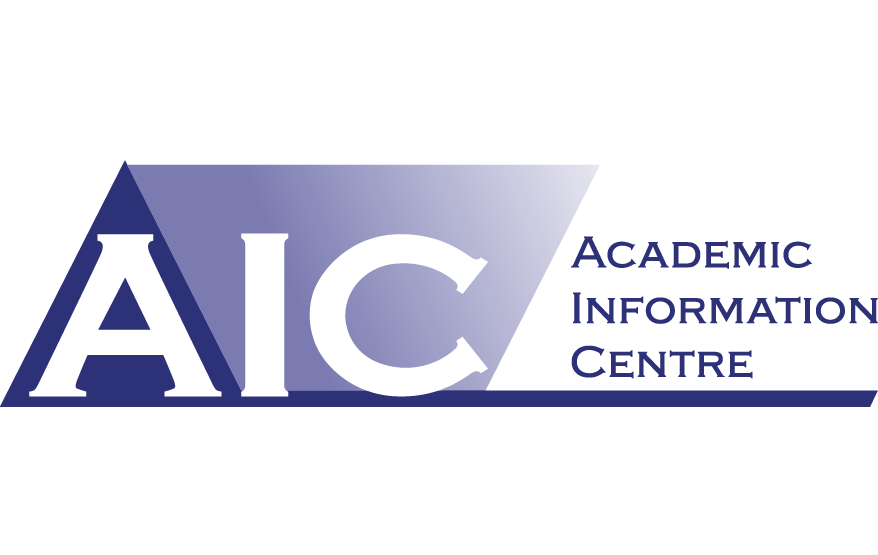 Types of recognition
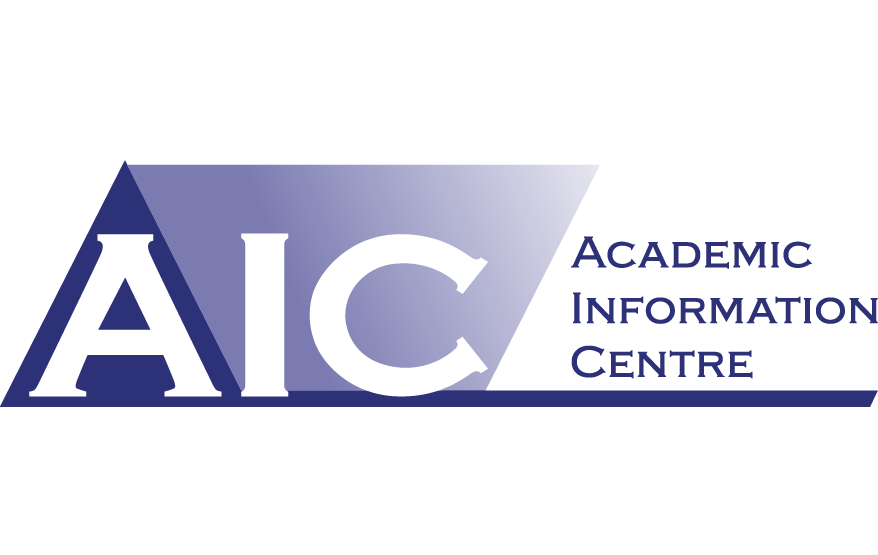 Recognition of qualifications
Old approaches:
Today:
Nostrification – the foreign qualification is identical to the one it is compared with
Equivalence – the foreign qualification can replace the home prototype in all aspects
Recognition – the foreign qualification has no substantial differences with regard to the purpose for which it is going to be used
In Europe, academic and professional recognition is usually separated 
Lisbon Recognition Convention covers academic recognition and  “academic recognition for professional purposes”
EU directive(s) on professional recognition cover regulated professions
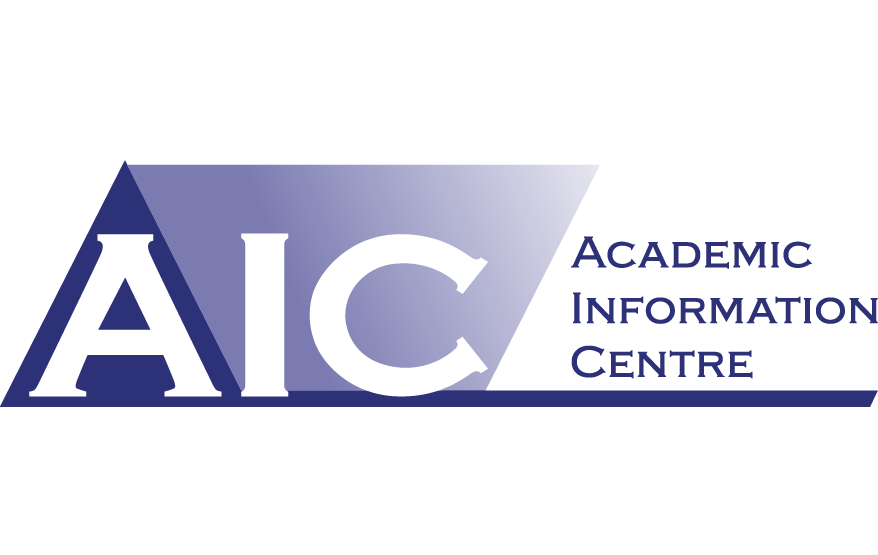 Professional recognition in regulated professionsPurpose of Directive 2005/36/EC
Establishes rules according to which a Member State which makes access to or pursuit of a regulated profession in its territory asking  specific professional qualifications  shall recognize professional qualifications obtained in one or more other Member States and which allow the holder of the said qualifications to pursue the same profession there, for access to and pursuit of that profession.
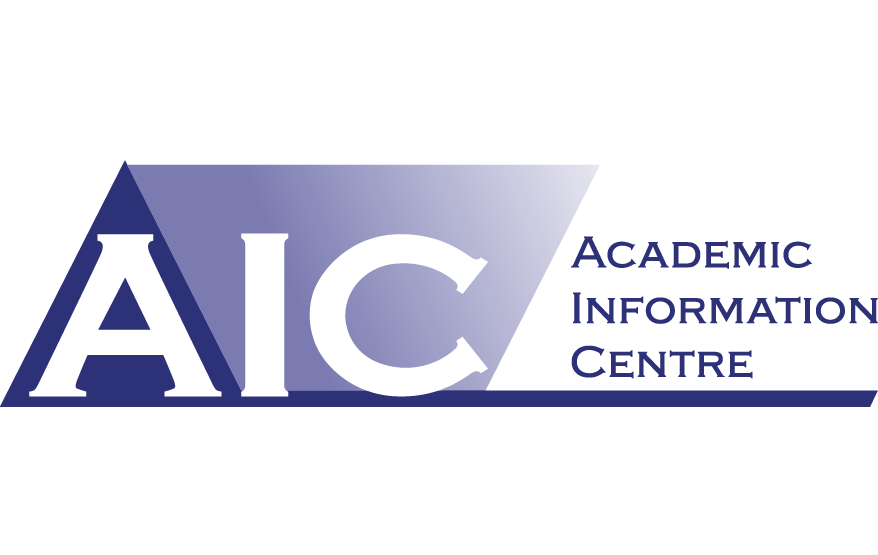 Regulated professions
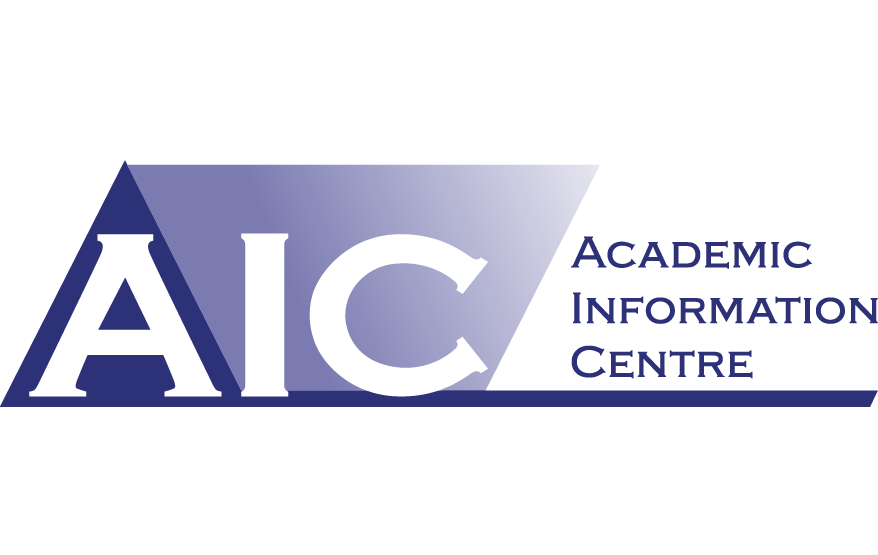 Regulated professions in Latvia (69)
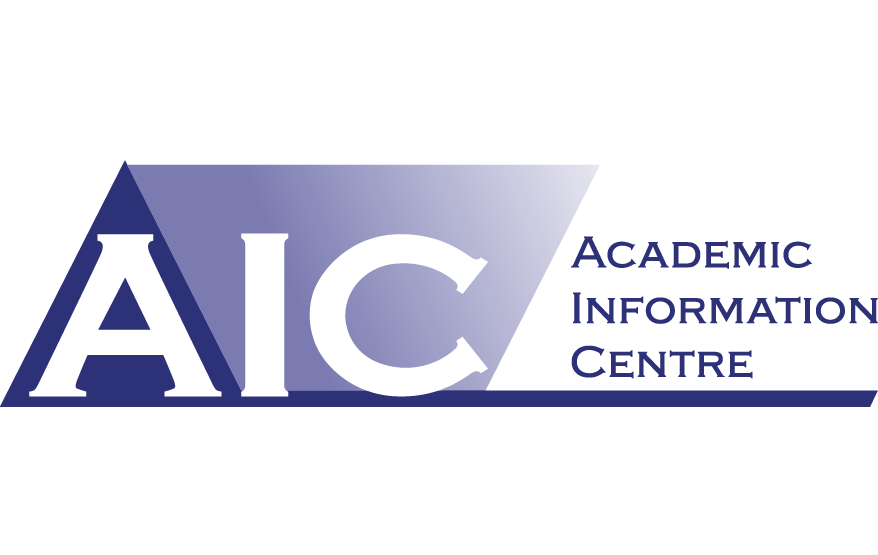 Dental practitioners (example from directive 36/2005/EC)
Basic dental training
Admission requirement:  certificate giving rights to study in university,
At least 5 years full time theoretical and practical studies covering at least programme in annex 5.3.1

Specialist dental training
Admission requirement: 5 years studies in dentistry should be completed
Placement: university or medical teaching hospital, or health establishment 
Length: not less than 3 years
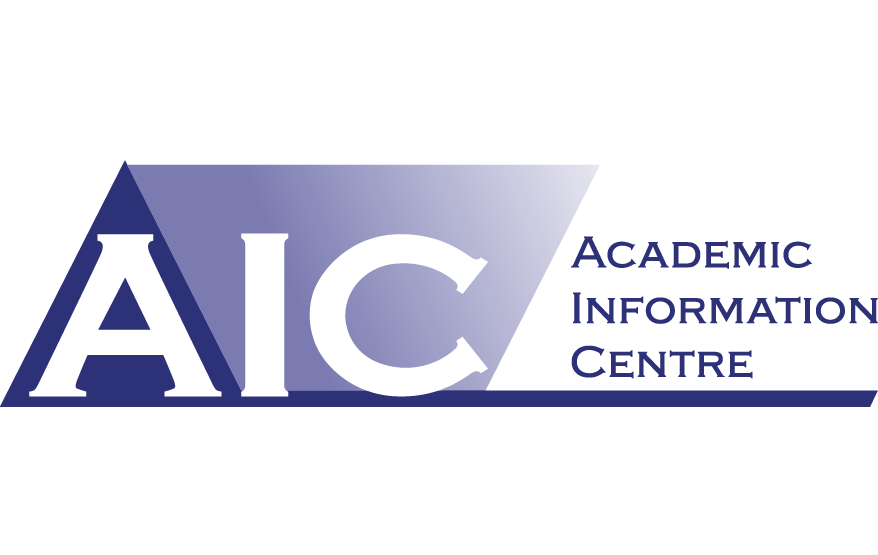 Bologna process
Where was Europe before Bologna
Just a few systems had a long tradition of Bachelor-Master structure
Some countries had just introduced Bachelor -Master structure
In many continental European countries the typical HE final qualification was awarded after 4-6 years long one-tier programs,
In some countries: several sequential HE qualifications with different functions but it was difficult to indicate the bachelor and master levels in the present understanding
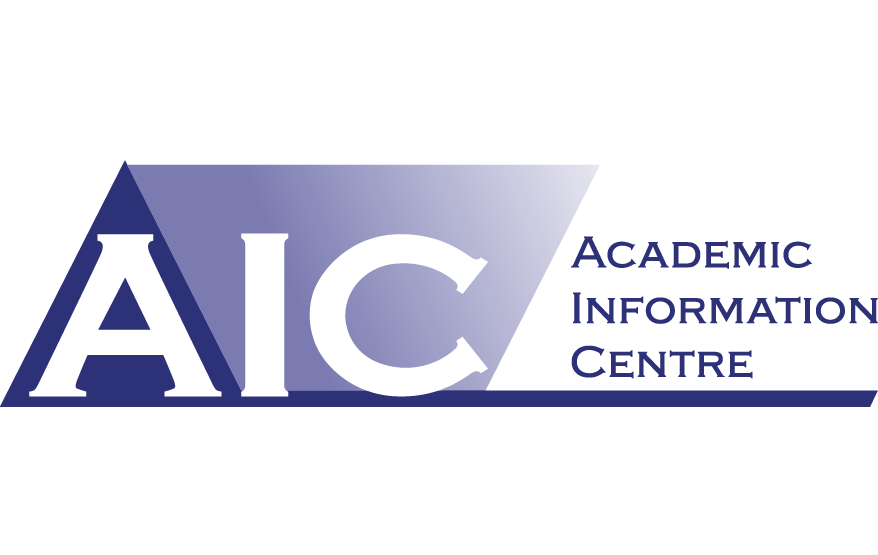 Bologna declaration
Set out a vision of an internationally competitive and attractive European Higher Education
promote citizens'   mobility
promote citizens' employability
increase the international competitiveness of the European  higher education
Bologna declaration signed on 19 June 199929 countries started, rest joined later, now 48 countries
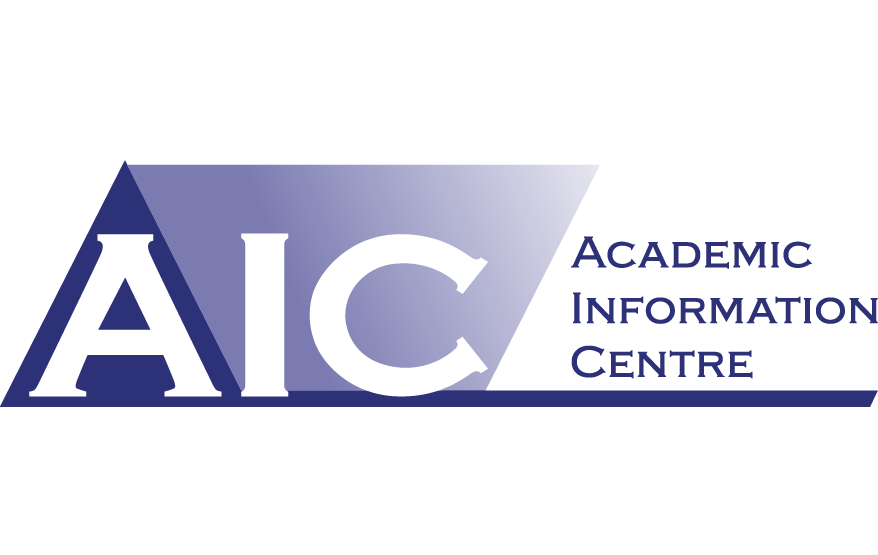 Main Bologna declaration action lines (I)
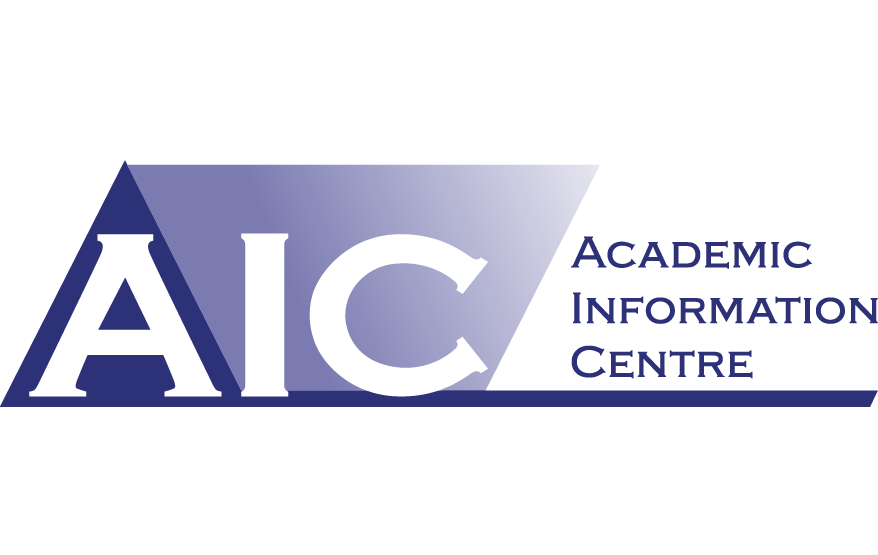 Bologna tools for recognition
3 cycle system – bachelor, master and doctor
Short cycle as part of first cycle
Diploma supplement
European credit transfer and accumulation system
Learning outcomes
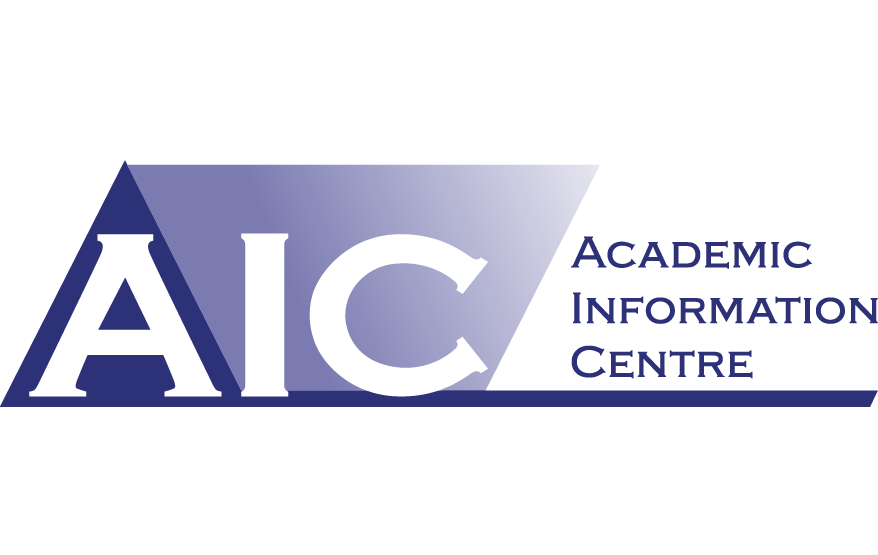 ECTS – European credit transfer and accumulation system
Initially established under the Erasmus programme (1988-1995)
Based on  student workload and  learning outcomes: A certain number of credits is awarded on condition that the planned learning outcomes have been achieved
ECTS users guide 2015 http://ec.europa.eu/dgs/education_culture/repository/education/library/publications/2015/ects-users-guide_en.pdf
Measure: 60 ECTS credits correspond to workload of  full-time study year
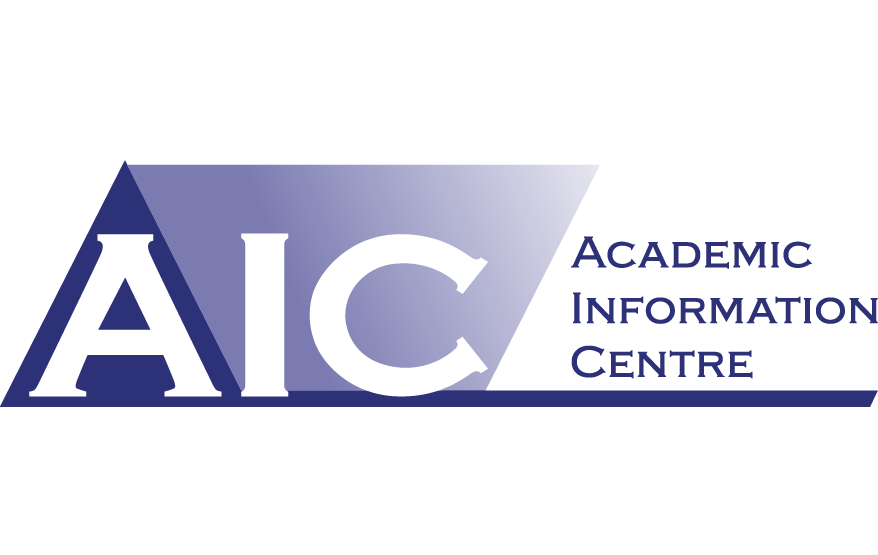 Diploma Supplement
Main aim – to enhance recognition and mobility
It is not a substitute of the original qualification or diploma
One of the transparency instruments in higher education
It is not automatic system that guarantees recognition
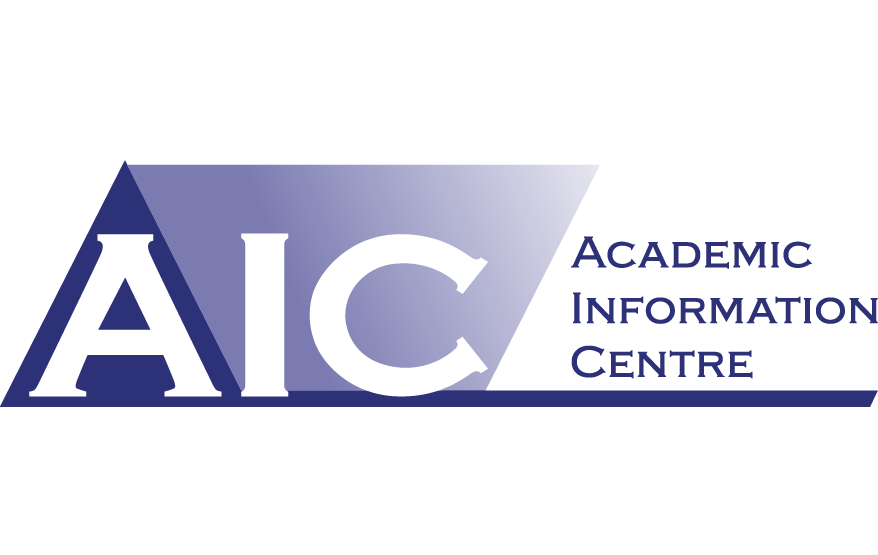 8 sections of Diploma Supplement
Information identifying the holder of qualification
Information identifying the qualification
Information on the level of qualification
Information on the contents and results gained
Information on the function of the qualification
Additional information
Certification of the supplement
Information on the national higher education system
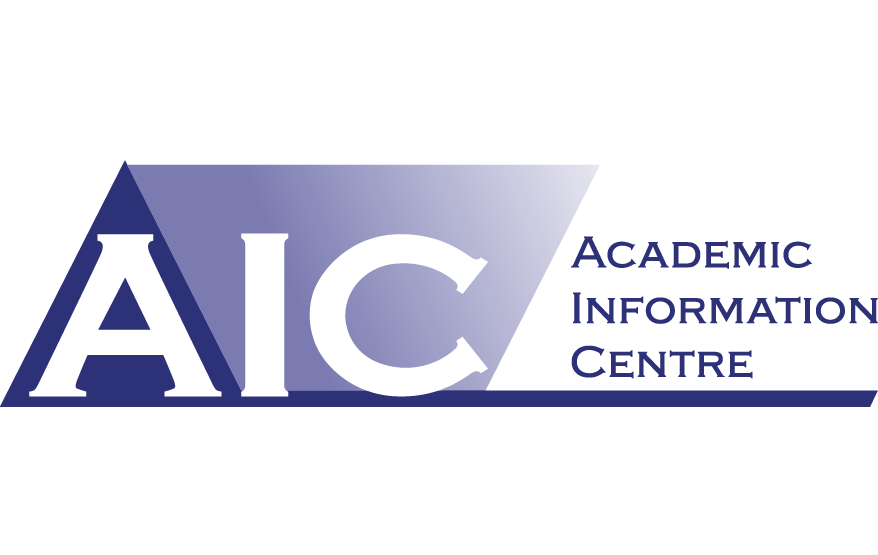 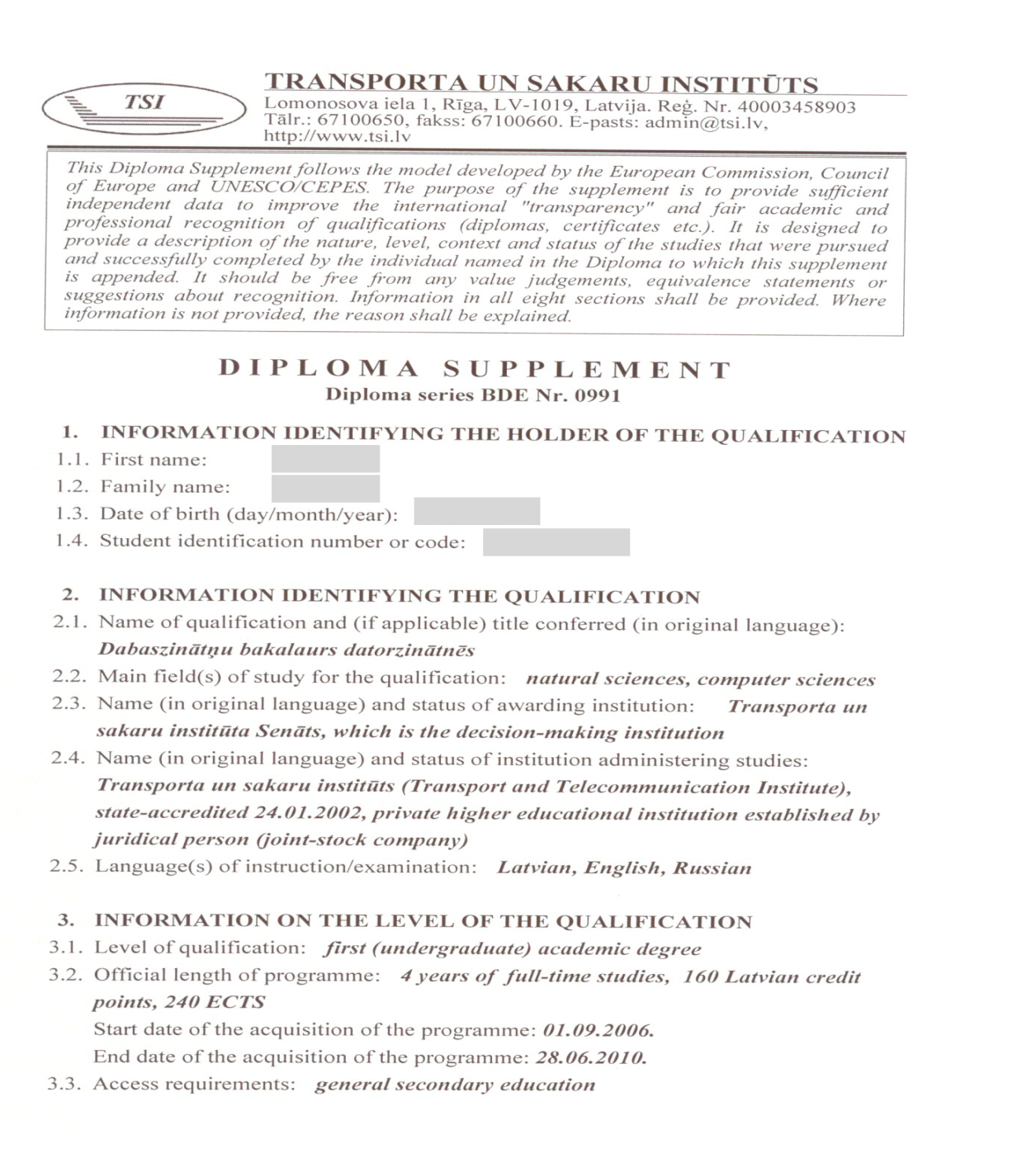 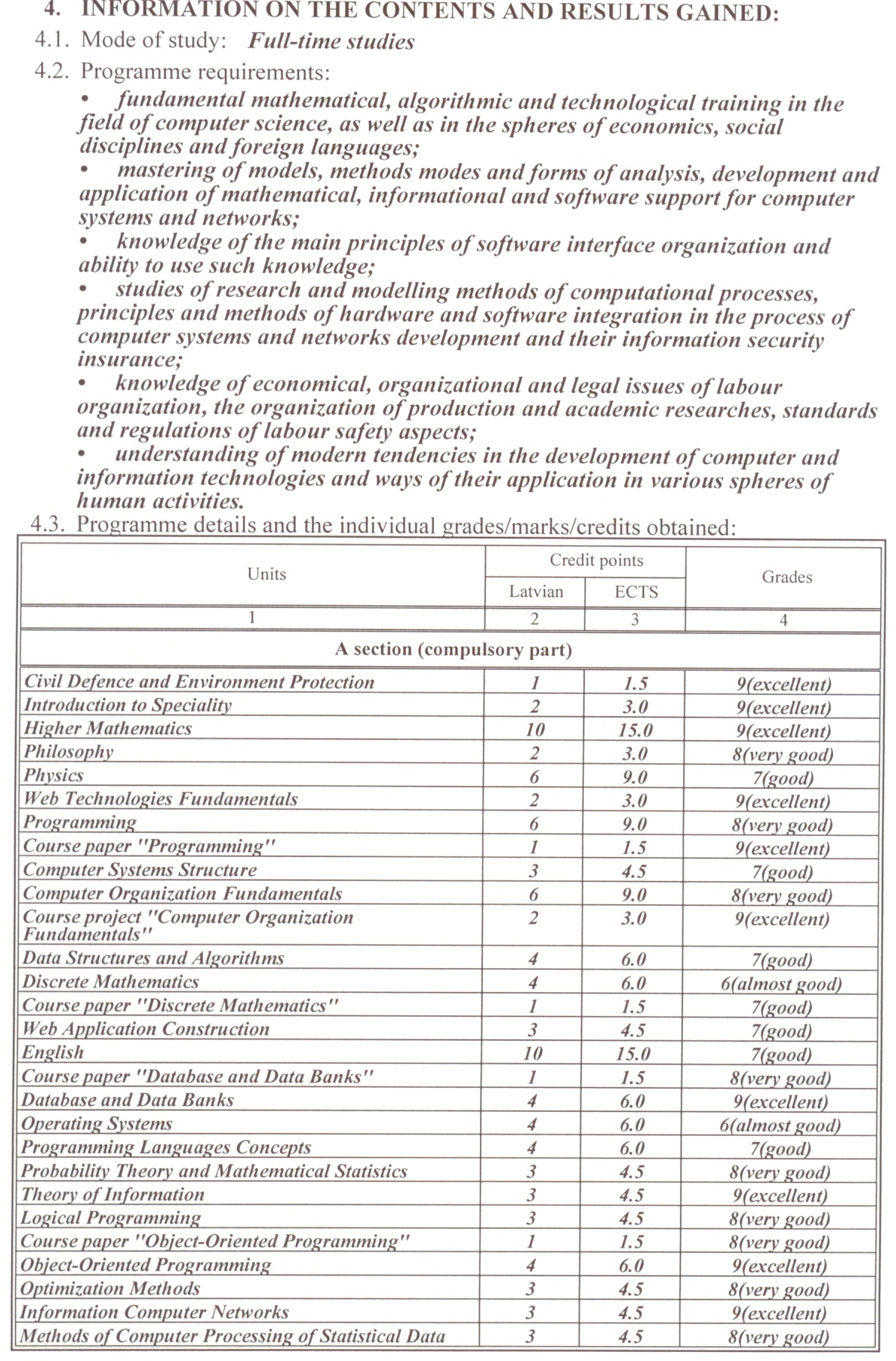 Framework of qualifications for the European Higher Education Area
Bergen Communiqué 2005
Adopted the overarching framework for qualifications in the EHEA, comprising three cycles
Included generic descriptors for each cycle based on learning outcomes and competences
Initiated elaborating national frameworks for qualifications compatible with the overarching framework for qualifications in the EHEA by 2010
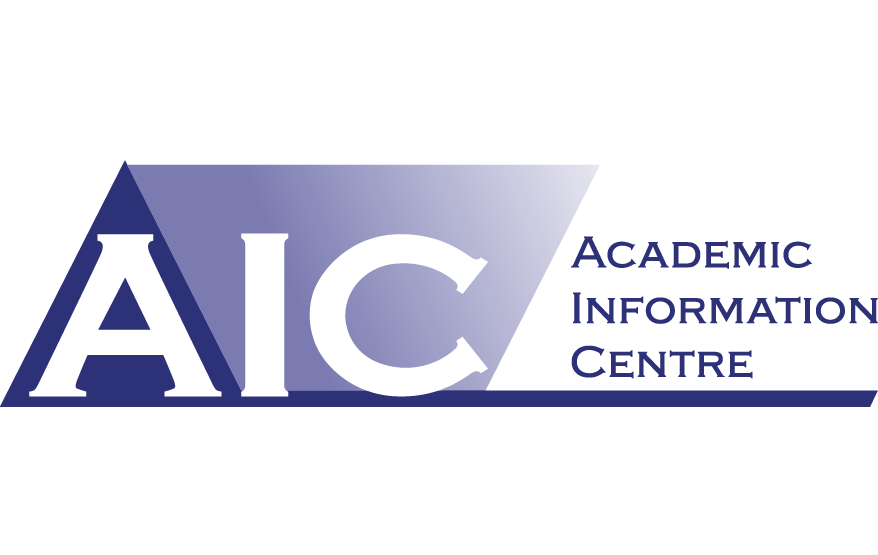 Overarching qualifications framework for the European Higher Education Area
Cycles:
 Short cycle: approx. 120 ECTS
 First cycle: 180-240 ECTS
 Second cycle: 90-120 ECTS (min 60)
 Third cycle: not  specified
Cycles based on generic descriptors (the Dublin descriptors, today also on EQF descriptors)
 Knowledge and understanding
 Applying knowledge and understanding
 Making judgments
 Communication skills
 Learning skills
Thank you for attention!
Contact InformationPhone: (+371) 67 225 155E-mail: aic@aic.lv
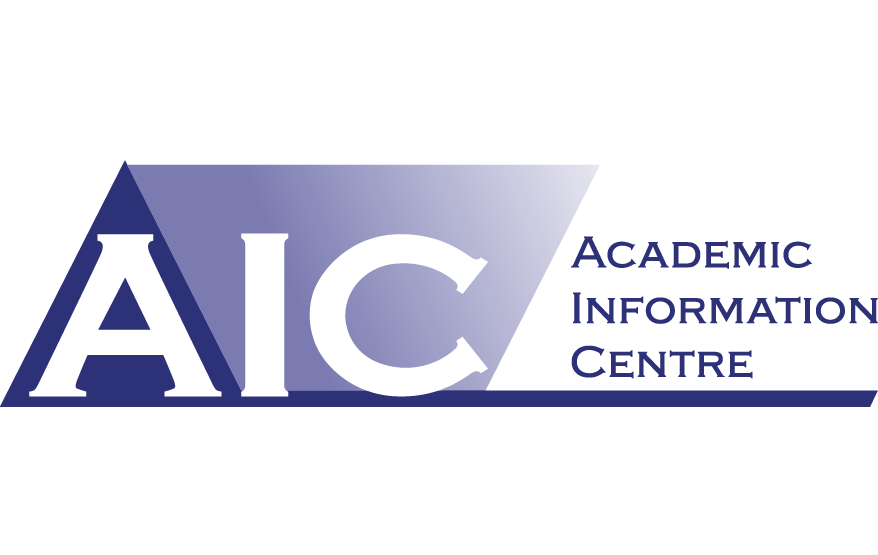